Chào mừng thầy cô về dự giờ lớp 1a3
Môn: Tiếng Việt 1
Giáo viên: Lò Thị Thanh Quyên
Thứ năm ngày 21 tháng 12 năm 2023Tiếng Việt
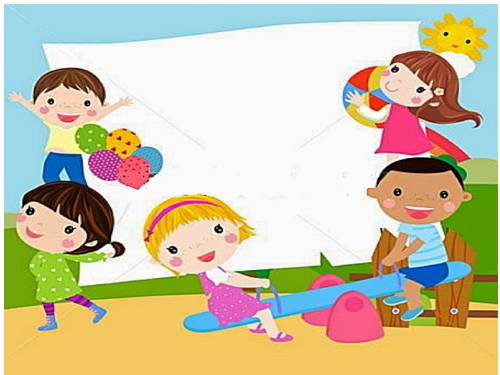 KHỞI ĐỘNG
Thứ năm ngày 21 tháng 12 năm 2023Tiếng Việt
Thứ năm ngày 21 tháng 12 năm 2023Tiếng Việt
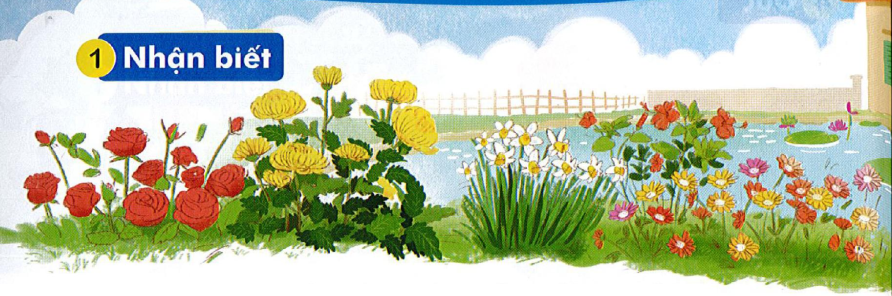 Các loài hoa đua nhau khoe sắc.
oa
oe
Thứ năm ngày 21 tháng 12 năm 2023Tiếng Việt
Bài 74: oa   oe
oe
oa
Đọc
2
h
oa
hoa
oa
loa
toả
xoá
hoà
loé
loe
xoè
khoẻ
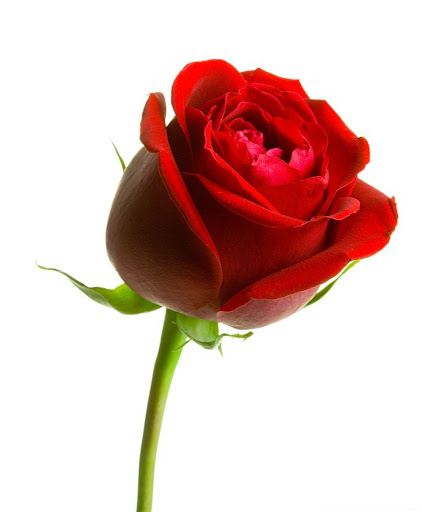 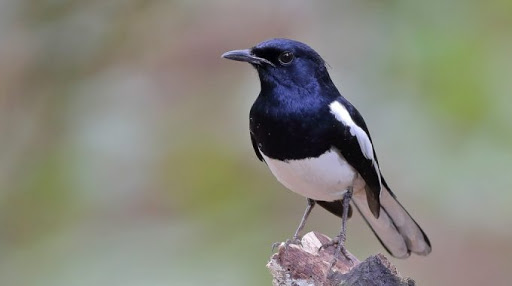 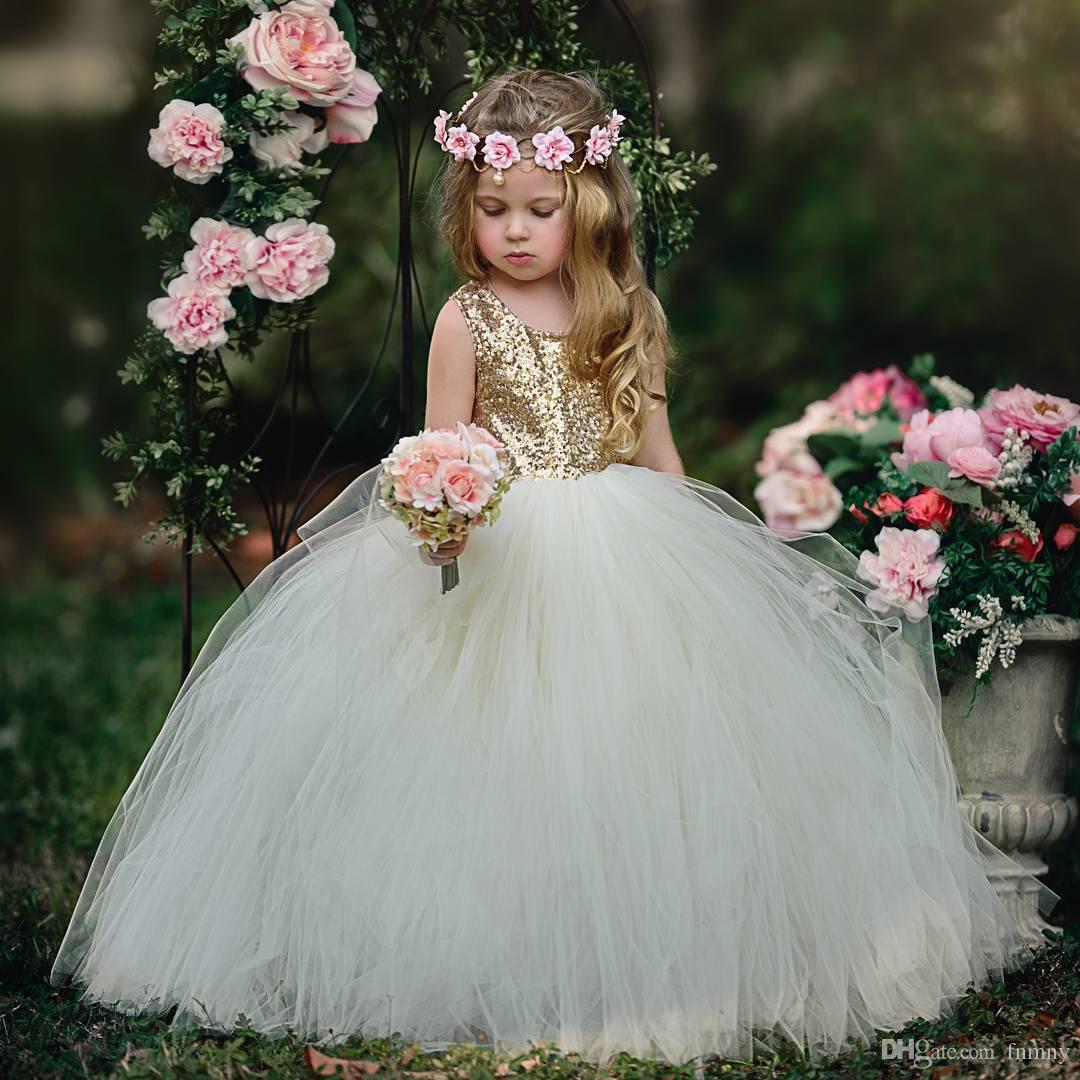 oe
váy xòe
oa
oa
đóa hoa
chích chòe
oe
oa
oe
Đọc
2
oa
h
hoa
oa
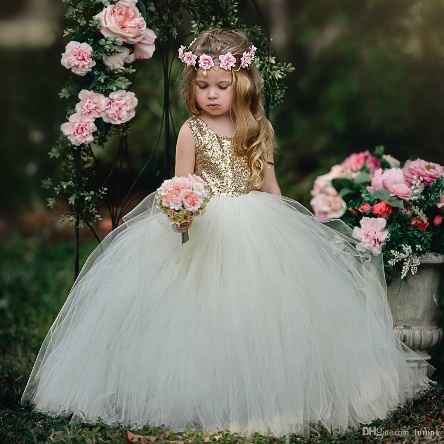 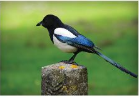 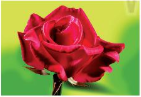 loa
toả
xoá
hoà
đ     hoa
váy
chích ch
loé
loe
xoè
khoẻ
oá
xoè
oè
Thứ năm ngày 21 tháng 12 năm 2023Tiếng ViệtBài 74: oa oe
ViÕt
3
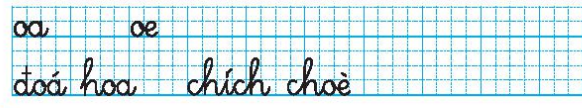 oa
oe
oa
h
hoa
oa
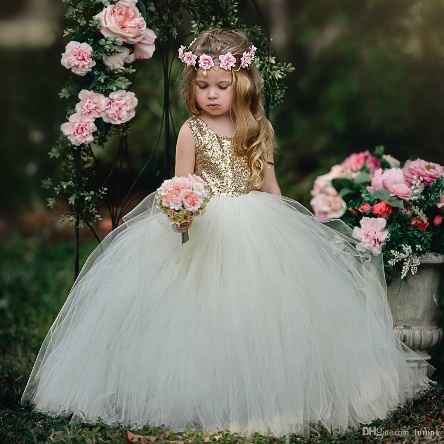 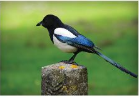 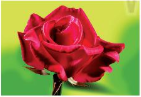 loa
toả
xoá
hoà
đ     hoa
váy
chích ch
loé
loe
xoè
khoẻ
oá
xoè
oè